МОЯ СЕМЬЯ
Составитель: воспитатель класса «Особый ребенок» Старченко Е.В.
СОДЕРЖАНИЕ:
«Я»
«Мама»
«Папа и младший брат»
«Сестра»
«Брат»
«Бабушка»
«Дедушка»
«Дядя»
«Тетя»
Я
Мама
ПАПА
СЕСТРА
БАБУШКА
ДЕДУШКА
дядя
тетя
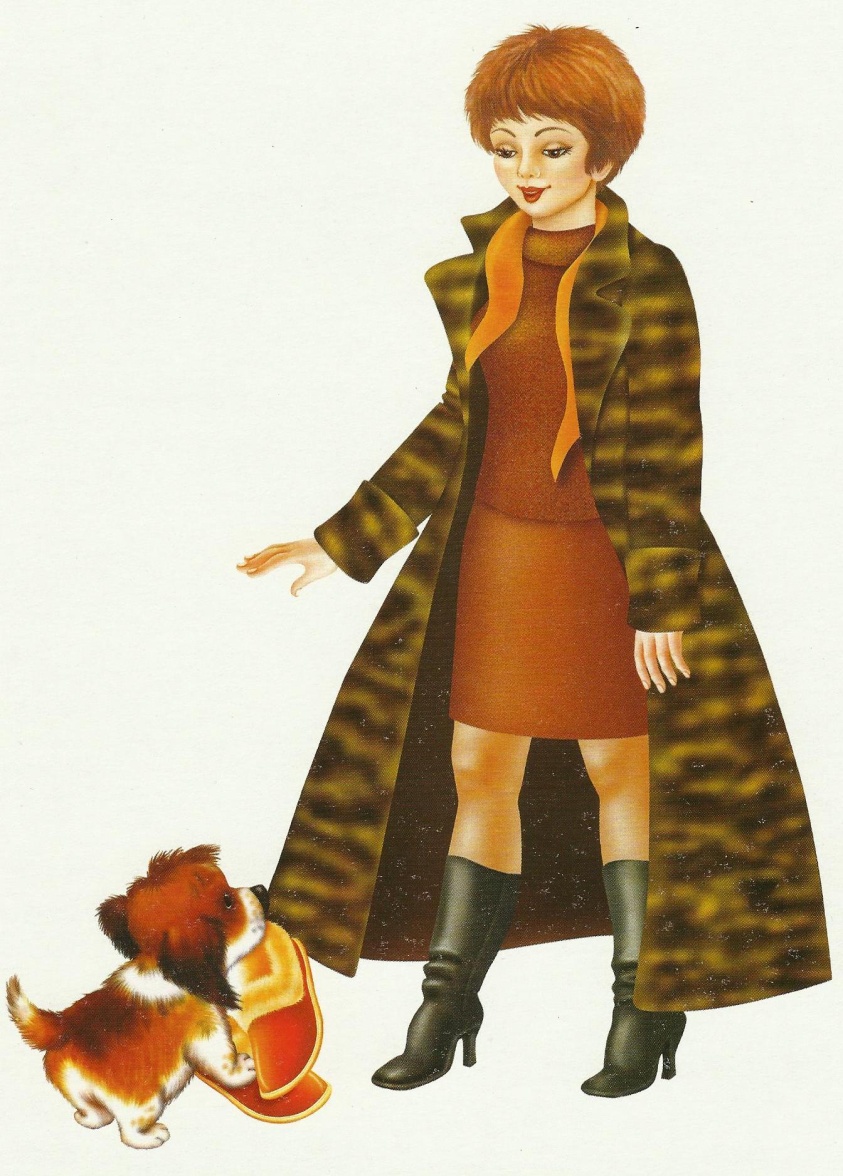 вся моя семья
Используемые ресурсы:
Картинки с поискового сервера Яндекс, Google
Картинки с сайта www.livelib.ru
Картинки с сайта www.metodist.edu54.ru